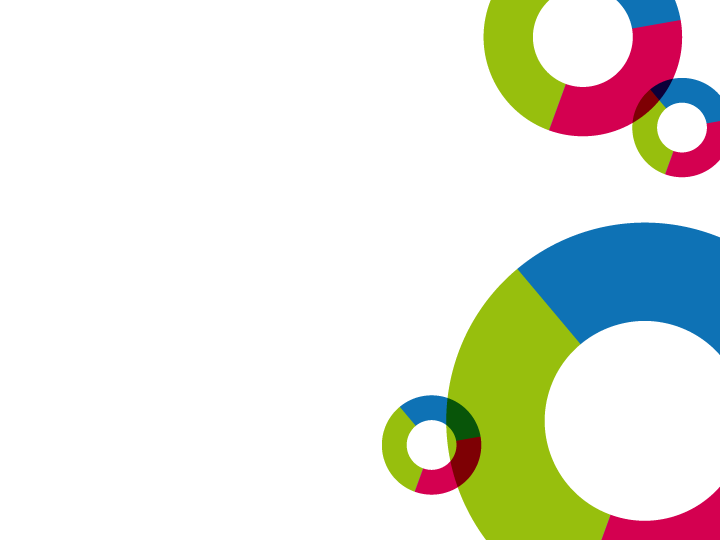 PREZENTACE 
102. výzva 
zdravotnictví 
IROP, specifický 6.1 React-EU
19. 1. 2016
16. 11. 2021
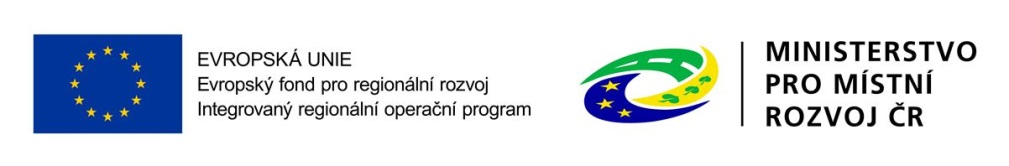 Role MMR, CRR a MZ v irop
Ministerstvo pro místní rozvoj České republiky
= Řídicí orgán IROP (ŘO IROP), http://www.dotaceeu.cz/IROP
  řízení programu
  příprava výzev a pravidel pro žadatele a příjemce 
  poskytovatel dotace 
Centrum pro regionální rozvoj České republiky
= Zprostředkující subjekt pro IROP, http://www.crr.cz/cs/kontakty/kontakty-irop/
  konzultace, příjem a hodnocení žádostí o podporu, kontroly projektů, kontroly žádostí o platbu, administrace změn projektů, zpracování podkladů pro certifikaci
Ministerstvo zdravotnictví
= Věcný gestor, Koncepční pracovní skupina  pro rozvoj a posílení odolnosti systému českého zdravotnictví s ohledem na využití prostředků ReactEU
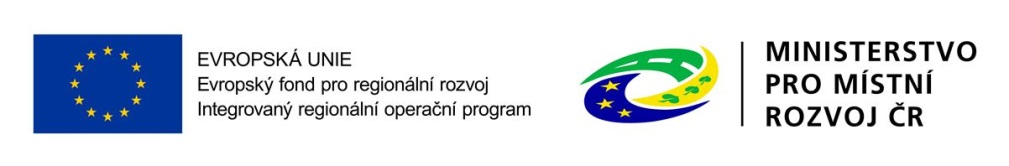 React EU - zdravotnictví
Investiční nástroj EU - reakce na boj s Covid-19 a jeho dopady

Působnost na území celé ČR, včetně Prahy

Celková alokace 15 mld. Kč, předpoklad 19 mld. Kč, skutečnost 22 mld. Kč

Implementace jako PO 6 IROP 2014-2020
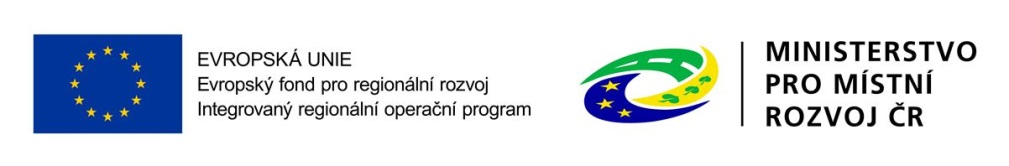 Základní dokumentace k výzvě
Obecná pravidla (aktuální verze č. 1. 14 ze dne 1. března 2021)
(závazné pro všechny specifické cíle a výzvy)
hodnocení a monitoring projektů, publicita, VŘ,  financování, kontroly, změny 
IROP - Ministerstvo pro místní rozvoj ČR - Obecná pravidla pro žadatele a příjemce (mmr.cz)

Specifická pravidla (pro každou výzvu samostatný dokument) 
podporované aktivity, způsobilé výdaje, hodnoticí kritéria, povinné přílohy
https://irop.mmr.cz/cs/ostatni/web/novinky/irop-vyhlasuje-vyzvy-react-eu-oblast-zdravotnictvi
Systém pro zpracování žádosti – ISKP14+
ISKP14+ : Úvod (mssf.cz)
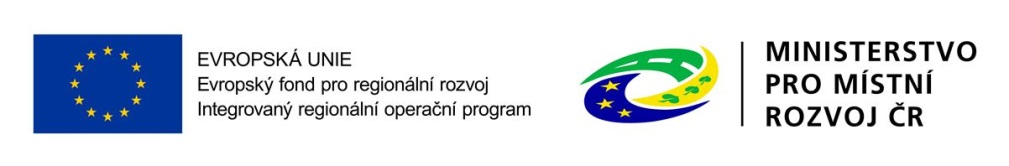 102. Výzva IROP Zvýšení připravenosti subjektů zapojených do řešení hrozeb II.
Vyhlášení výzvy:  11. 11. 2021
Zpřístupnění ISKP:   11. 11. 2021
Příjem žádostí:  od 11. 11. 2021, 14:00
Průběžná výzva: průběžné hodnocení projektů
Datum ukončení příjmu žádostí:  31. 3. 2022
Datum ukončení realizace projektu: 31. 12. 2023
Alokace:  230 mil. Kč (EFRR), z toho:
                      - Rozvoj infrastruktury krajských hygienických stanic 130 mil. Kč (ERDF)
                      - Rozvoj laboratorních kapacit pro PCR testování 100 mil. Kč (ERDF)
Cílová skupina: pacienti, zaměstnanci krajských hygienických stanic, občané
102. Výzva IROP
Podporované aktivity výzvy
Rozvoj infrastruktury krajských hygienických stanic
Rozvoj laboratorních kapacit pro PCR testování
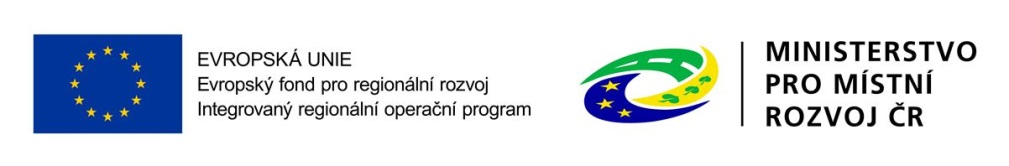 102. Výzva IROP
Oprávnění žadatelé: 
Rozvoj infrastruktury krajských hygienických stanic
Subjekty poskytující služby podle zákona č. 258/2000 Sb., o ochraně veřejného zdraví v platném znění.
hygienické stanice na území ČR vč. hl. města Praha (14 hygienických stanic)
Rozvoj laboratorních kapacit pro PCR testování
Subjekty poskytující veřejnou službu v oblasti zdravotní péče podle zákona č. 372/2011 Sb.,       o zdravotních službách a podmínkách jejich poskytování.
poskytovatelé lůžkové péče zapojení ve standardizované síti urgentních příjmů 2. typu       () a zároveň splňujících podmínky pro vyšetřování původce covid-19 (viz seznam zveřejněný  SZÚ k 11.11.2021, celkem 49 nemocnic) Laboratorní vyšetřování původce covid-19, SZÚ (szu.cz)
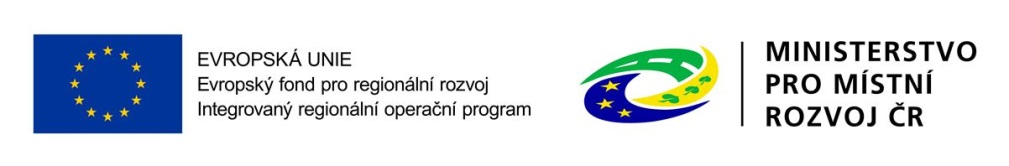 102. Výzva IROP – omezení na výzvu
102. Výzva IROP
Rozvoj infrastruktury krajských hygienických stanic
Hlavní podporované aktivity projektu: 85% CZV
stavby, rekonstrukce a modernizace pracovišť zajišťujících výkon státního zdravotního dozoru v oblasti ochrany veřejného zdraví;
pořízení vybavení a technologií včetně IT zařízení pro výkon státního zdravotního dozoru v oblasti ochrany veřejného zdraví; 
rozvoj vozového parku.
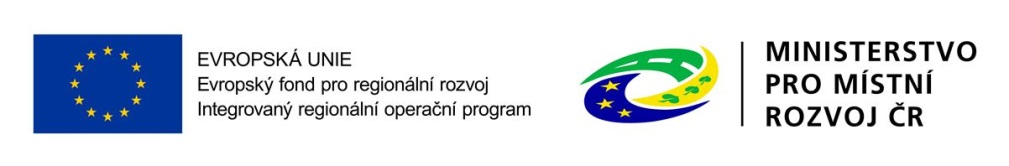 102. Výzva IROP
Rozvoj laboratorních kapacit pro PCR testování
Hlavní podporované aktivity projektu: 85% CZV
pořízení přístrojového vybavení a technologií (zdravotnické techniky a zdravotnických prostředků) uvedených v Seznamu vybavení vč. stavebních úprav potřebných k uvedení do provozu.     

Jiné přístrojové vybavení a technologie, 
které nejsou uvedeny v Seznamu vybavení
nemohou být pořízeny!
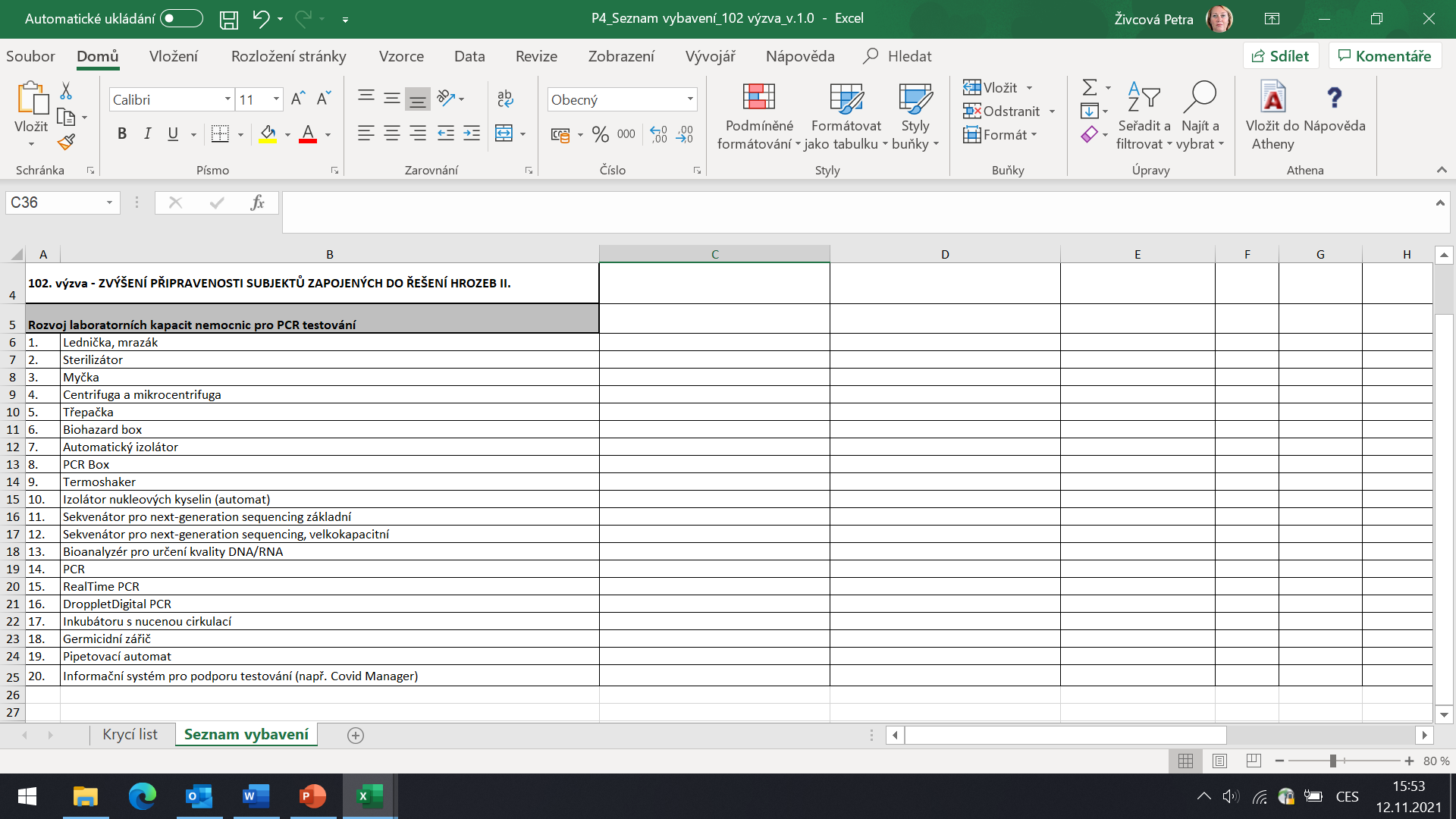 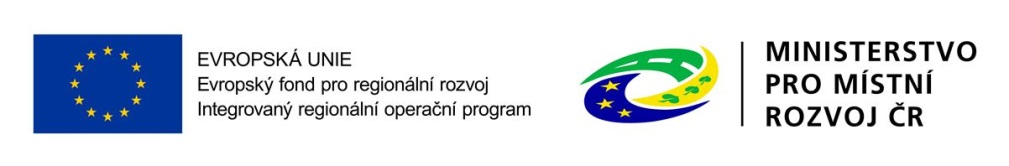 100. Výzva IROP
Vedlejší  podporované aktivity projektu: 15% CZV
zpracování projektových dokumentací,
technický dozor investora (TDI), autorský dozor (AD), zajištění bezpečnosti a ochrany zdraví při práci (BOZP),
povinná publicita projektu.
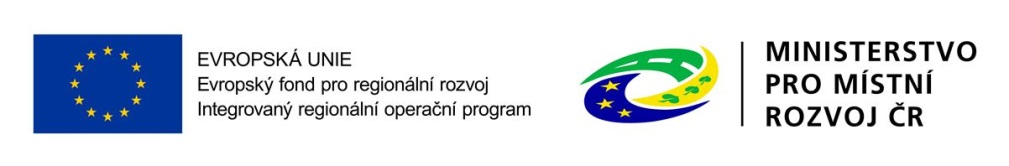 Časové parametry výzvy
Datum zahájení realizace projektu

Datem zahájení realizace projektu se rozumí datum prvního právního úkonu týkajícího se aktivit projektu, na které byly vynaloženy způsobilé výdaje. 

U neukončených projektů může nastat datum prvního právního úkonu před 1. 2. 2020
U ukončených projektů musí být datum prvního právního úkonu po 1. 2. 2020
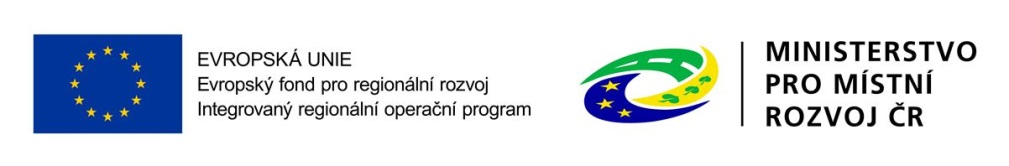 Časové parametry výzvy
Datum ukončení realizace projektu: 31.12.2023

Datem ukončení realizace projektu se rozumí datum, do kterého budou prokazatelně uzavřeny všechny aktivity projektu.

DOKUMENTY PROKAZUJÍCÍ UKONČENÍ REALIZACE PROJEKTU MUSÍ BÝT VYDANÉ S DATEM NEJPOZDĚJI 31.12. 2023
protokol o předání a převzetí 
protokol o zaškolení obsluhujícího personálu
kolaudační souhlas nebo kolaudační rozhodnutí (nejpozději s 1 ZoU)
rozhodnutí o povolení zkušebního provozu/povolení k předčasnému užívání stavby
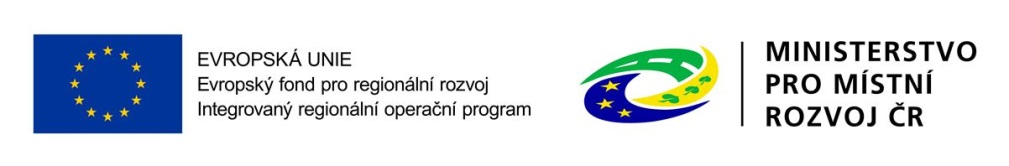 Způsobilé výdaje – hlavní aktivity
Rozvoj infrastruktury krajských hygienických stanic

Způsobilé výdaje – hlavní aktivity

výstavba, přístavba nebo nástavba nových objektů/pracovišť pro zajištění výkonu státního zdravotního dozoru v oblasti ochrany veřejného zdraví;
stavební úpravy (rekonstrukce, modernizace, apod.) stávajících objektů/pracovišť pro zajištění výkonu státního zdravotního dozoru v oblasti ochrany veřejného zdraví; 
pořízení přístrojového vybavení a technologií
stavby a stavební práce, stavební úpravy pro uvedení přístrojového vybavení do provozu
výdaje na technologie např. IT technika pro poskytování a zajišťování hygienické, epidemiologické činnosti a/nebo ochranu veřejného zdraví.
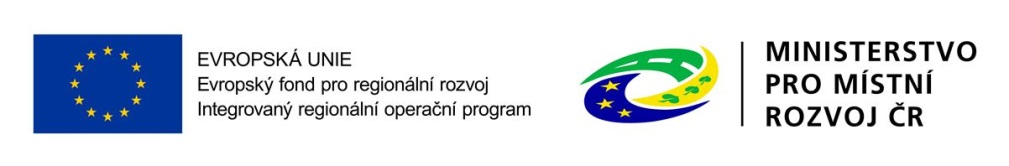 Způsobilé výdaje – hlavní aktivity
Rozvoj laboratorních kapacit pro PCR testování

Způsobilé výdaje – hlavní aktivity

pořízení přístrojového vybavení a technologií ze Seznamu vybavení

výdaje na instruktáž personálu 

drobné stavení úpravy potřebné k uvedení do provozu přístrojového vybavení a technologií uvedených v Seznamu vybavení
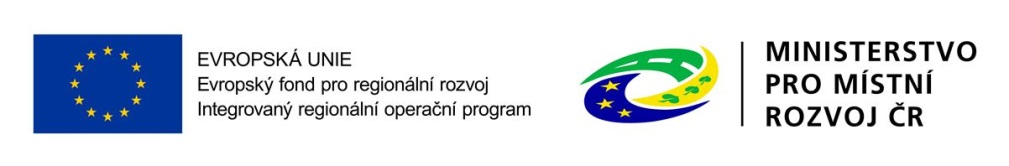 Způsobilé výdaje – vedlejší aktivity
Způsobilé výdaje – vedlejší aktivity

Projektová dokumentace
výdaje na zpracování projektové dokumentace pro vydání stavebního povolení, územního rozhodnutí, pro provádění nebo ohlášení stavby, EIA aj. 
 
Zabezpečení výstavby
výdaje na  technický dozor investora (TDI), autorský dozor (AD), zajištění bezpečnosti a ochrany zdraví při práci (BOZP);
 
Povinná publicita
výdaje na povinné informační a propagační nástroje podle kap. 13 Obecných pravidel.
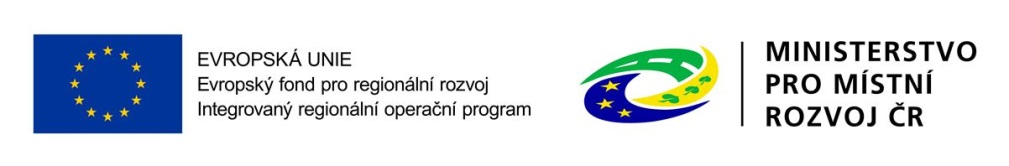 Nezpůsobilé výdaje
Nezpůsobilé výdaje 

výdaje na zpracování  žádosti o podporu,
výdaje na externí management projektu a zpracování monitorovacích zpráv a žádostí o platbu,
výdaje na přípravu a realizaci výběrových a zadávacích  řízení;
vzdělávání personálu (vyjma instruktáže),  
mzdové náklady,
výdaje na pořízení přístrojového vybavení neuvedeného v Seznamu vybavení (pouze u aktivity Rozvoj laboratorních kapacit pro PCR testování).

Stavební výdaje:
výdaje na pořízení nemovitostí a odstranění stavby (demolice);
výdaje na plošné zateplení objektů, plošné výměny oken, rekonstrukci střech bez přímé vazby na podporovaná pracoviště,
opravy a údržba.
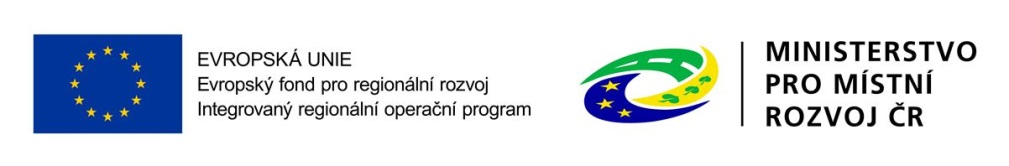 Časová způsobilost výdajů
Způsobilé výdaje - časová způsobilost:

Ukončené projekty k datu podání žádosti o podporu
datum uskutečnění zdanitelného plnění na účetním dokladu a vznik výdaje, tj. úhrada  po 1. 2. 2020

Neukončené projekty k datu podání žádosti o podporu
datum uskutečnění zdanitelného plnění na účetním dokladu a vznik výdaje, tj. úhrada po 1. 2. 2020

Všechny výdaje musí být uhrazeny nejpozději 31.12.2023.
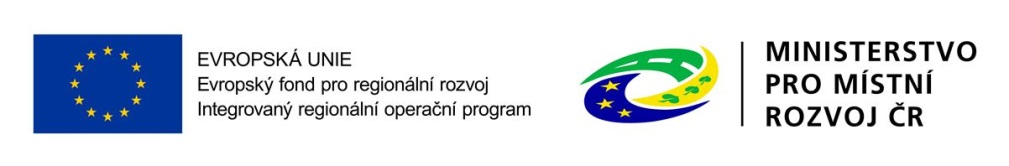 INDIKÁTORY
Problematika indikátorů řešena přílohou Specifických pravidel č. 2 Metodické listy indikátorů

99314 - Podpořená pracoviště zdravotní péče a ochrany veřejného zdraví
 = počet podpořených pracovišť z projektu 

Rozvoj infrastruktury krajských hygienických stanic
- výchozí hodnota 0
- cílová hodnota 1

Rozvoj laboratorních kapacit pro PCR testování
- výchozí hodnota 0
- cílová hodnota 1
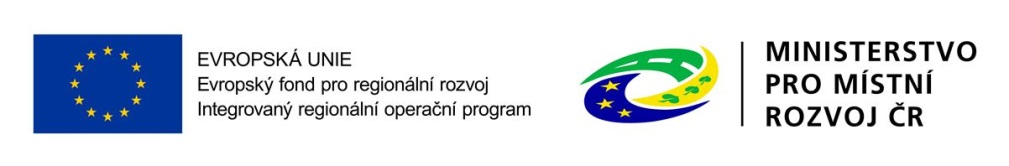 INDIKÁTORY
99302 (CV2) - Hodnota pořízeného zdravotnického vybavení
=  pořízení zdravotnického vybavení, zdravotnických prostředků, zdravotnických pomůcek, potřeb, veškeré vybavení potřebné pro poskytování nebo zajišťování péče podle zákona o zdravotních službách nebo výkon činnosti dle zákona o ochraně veřejného zdraví. 

Vyplňuje se hodnota CZV – celkových způsobilých výdajů v EURECH. 

Pro přepočet cílové hodnoty použijte měnový kurz ve výši 26 Kč/EURO. Pro přepočet dosažené hodnoty v poslední zprávě o realizaci použijte měnový kurz stanovený EK pro měsíc, ve kterém vyplňujete zprávu o realizaci (odkaz: Směnný kurz (Inforeuro) | Evropská komise (europa.eu); https://ec.europa.eu/info). 

= u stavebních projektů bez vybavení hodnota 0 Euro.
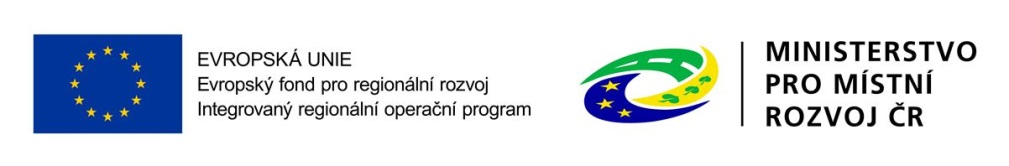 Udržitelnost projektů
Udržitelnost
     = 5 let od provedení poslední platby příjemci ze strany ŘO IROP, tzn. od data 	nastavení centrálního stavu „Projekt finančně ukončen ze strany ŘO“ v MS2014+.
v době udržitelnosti bude prováděna kontrola prostřednictvím Zpráv o udržitelnosti. 

Po dobu udržitelnosti je příjemce povinen:
zachovávat výstupy projektu,
provozovat přístrojové vybavení a technologie pořízené z projektu po dobu pěti let od zahájení doby udržitelnosti,
modernizované/rekonstruované budovy (např. laboratorní pracoviště) používat k účelu, ke kterému se zavázal v žádosti o podporu,
řádně uchovávat veškerou dokumentaci a účetní doklady související s realizací projektu,
zachovat publicitu projektu.
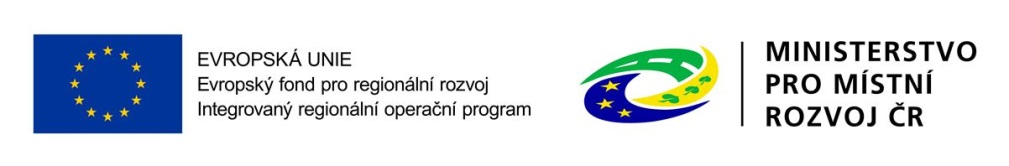 DĚKUJEME VÁM ZA POZORNOSTMinisterstvo pro místní rozvoj ČR
Odbor řízení operačních programů

Aleš Pekárek Ales.pekarek@mmr.cz

Petra Živcová Petra.zivcova@mmr.cz
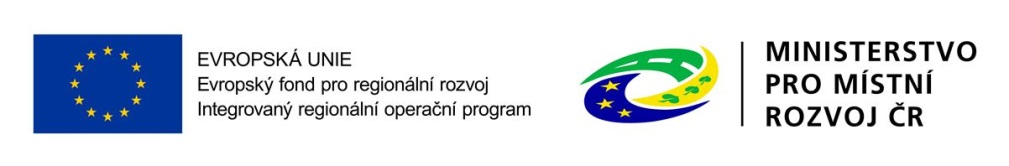